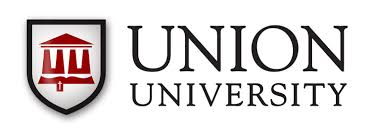 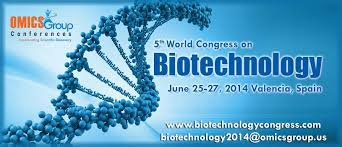 Ocular Delivery of peptides and proteins
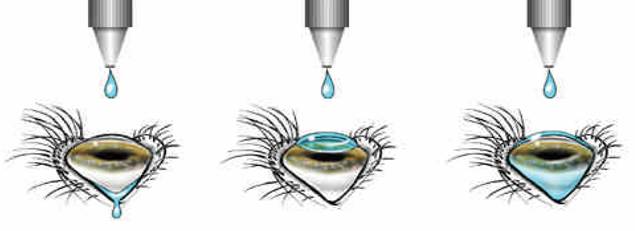 Richard Addo, R.ph., ph.D
ASSOCIATE PROFESSOR
UNION UNIVERSITY SCHOOL OF PHARMACY
JACKSON TENNESSEE USA
outline
Structure of eye and different pathways of ocular administration
Challenges for ocular delivery of proteins/peptides
Formulation considerations
Peptide transport systems in the eye
Ocular administration for topical delivery of proteins/peptides
Ocular administration for systemic delivery of proteins/peptides
Strategies for ocular delivery of proteins/peptides
Structure of the Eye
Outermost coat: Clear, transparent cornea and white, opaque sclera
Middle layer: iris anteriorly, choroid posteriorly and intermediate ciliary body
Inner layer: retina
Topical administration with trans-corneal permeation
Topical administration with non-corneal permeation across the conjunctiva and sclera
Drug distribution from the blood through the blood-aqueous barrier into the anterior chamber
Drug distribution from the blood-retina barrier into the posterior chamber
Intra-vitreal drug administration route
Sub-tenon injection
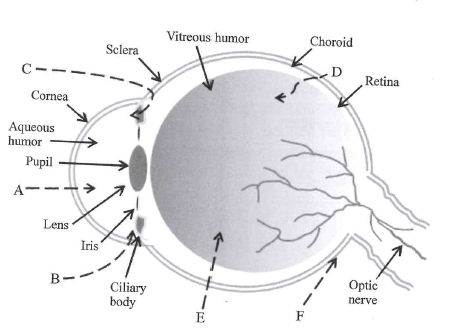 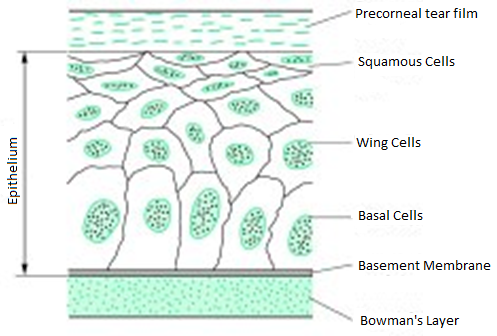 Barriers to Absorption
Basal layer, 2-3 layers of wing cells and 1-2 outermost layers of squamous cells
Outermost layers
Intercellular tight junctions surround the most superficial layers and restrict passage of peptides and proteins
Absorption relies on transcellular passage or strategies that can modulate the tight junctions
 Wing cells and basal cells
Intercellular spaces are wider and permit paracellular diffusion
Negatively charged corneal epithelium offers greater resistance to negatively charged compounds as compared to positively charged ones
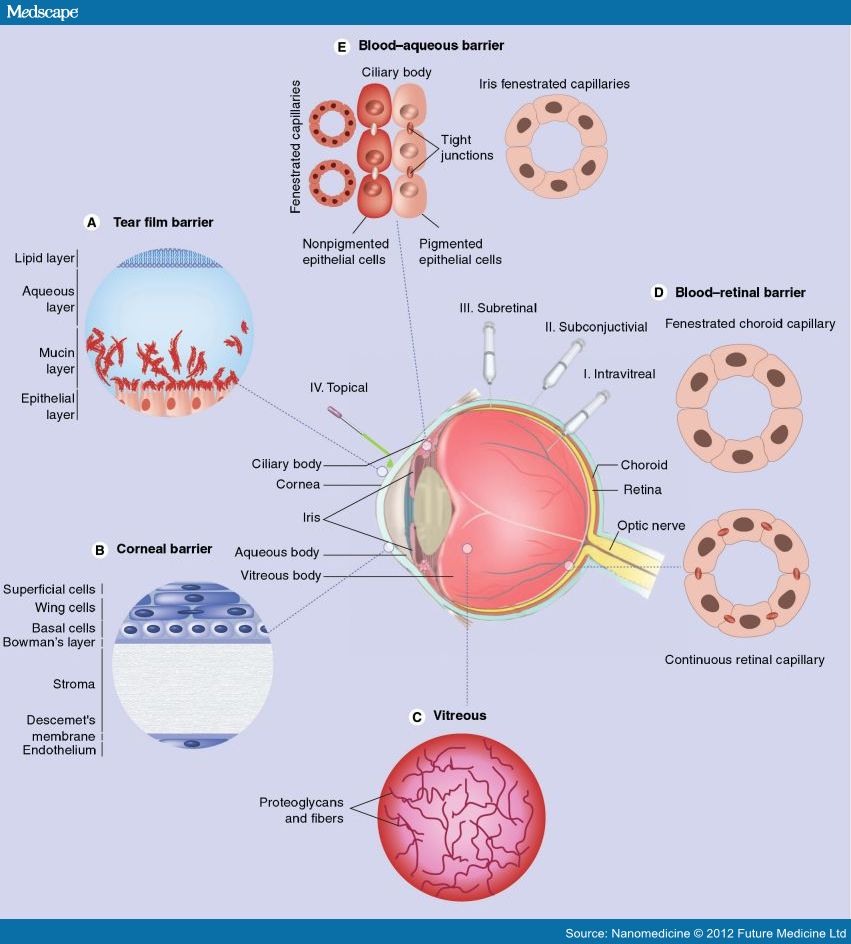 Challenges to ocular delivery of proteins/peptides
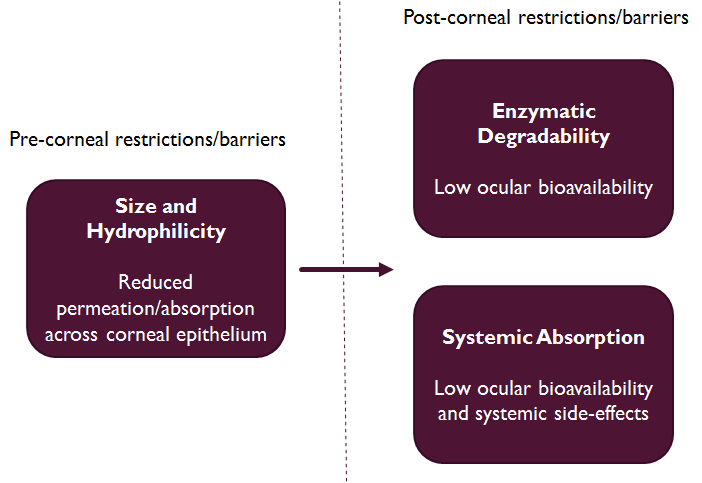 Barriers for locally delivered drugs
Loss of drug from ocular surface
Lacrimal-fluid barrier
Blood-ocular barrier

Low drug contact time
Tear production and turnover
Consequent dilution
Schematic presentation of the different barriers for ocular delivery of proteins and peptides
[Speaker Notes: Size and hydrophilicity: Intercellular junctions are very tight…. Passage depends on transcellular passage
Charge: negative charge is repelled
Enzymes: endopeptidases, exopeptidase, aminopeptidase
Example: 90% of leucine enkephalin and 100% of methionine enkephalin were found hydrolyzed in the rabbit corneal epithelium 5 minutes after instillation…. Therefore, aminopeptidase activity must be inhibited]
Formulation Considerations
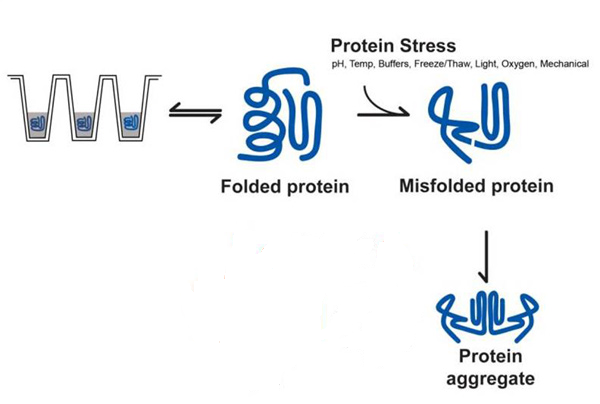 Aggregation
Is induced by shaking, prolonged storage, heating, freezing, lyophilization
Can lead to
Reduced bioactivity
Immunogenic reactions
Blockage of tubing, membranes or pumps in an infusion set
Unacceptable physical appearance such as opalescence
Example:
Insulin can undergo self-association/aggregation due to the hydrophobic regions of the molecule
Human epidermal growth factor (hEGF) undergoes pH and concentration dependent aggregation
Can be prevented by 
Use of appropriate formulation excipients; example: mannitol, trehalose
Proper care in processing of formulation
Synthesizing a resistant derivative
Formulation Considerations
Formulation Additives
Protease Inhibitors:
Used if the protein/peptide is likely to degrade upon ocular administration
Aminopeptidase inhibitors: bestatin, amastatin, puromycin, p-chloromercuribenzoate
Sugars: Exert a protective effect on proteins by changing the solvent structure around the protein
Cyclodextrins: Act by molecular encapsulation of amino acid chains thereby preventing hydrophobic interactions
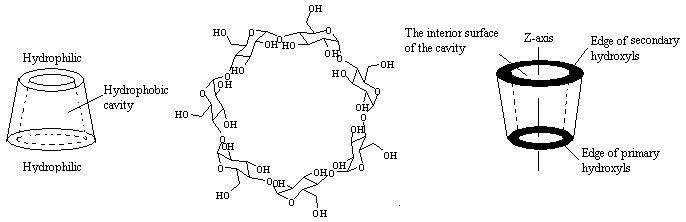 Peptide transport systems in eye
Epithelial cells express nutrient transporters and receptors on their surface which help the movement of vitamins and amino acids across cell membranes
Proton coupled receptors help translocation of di- and tripeptides across the epithelium
Transporters are classified as PepT1, PepT2 and peptide/histidine transporters (PHT1 and PHT2)
Expression of PHT1 in bovine and human retinal pigment epithelial cells (BRPE and HRPE),  ARPE-19 cells (human RPE cell type), bovine and human neural retina cells has been reported
PepT2 and PHT 2 expression reported in bovine and human retina
Drugs with poor ocular bioavailability can be suitably modified by design to facilitate recognition and uptake by peptide transporters
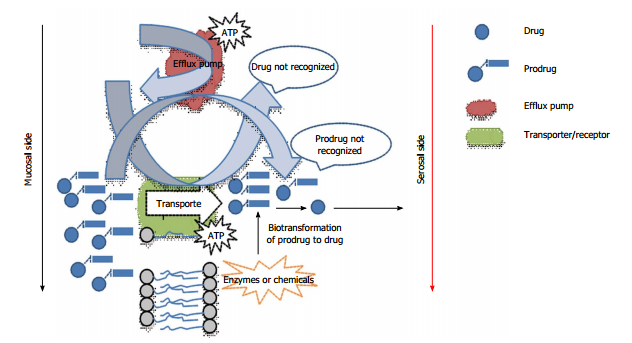 Modes of Ocular drug administration
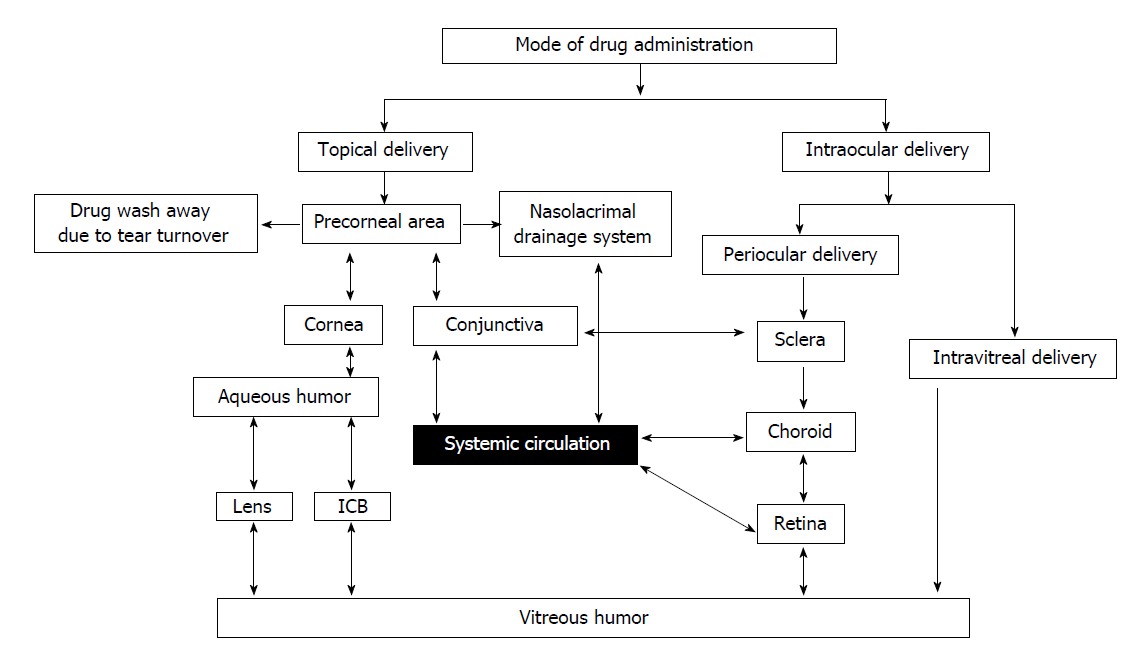 Ocular administration for topical delivery
Topical delivery is considered to be the best option for treatment of most ocular disorders
Several peptides have been identified for treatment of ocular disorders like dry eye disease, age related macular degeneration, proliferative diabetic retinopathy, etc.
Loss to systemic circulation must be minimized
Phenylephrine used as a vasoconstrictor to minimize systemic absorption
Use of mucoadhesive polymer to improve ocular absorption
Adverse physicochemical properties or enzymatic degradation of peptides might render them less effective
Loading them in a carrier system like liposome or nanoparticle may limit some of these problems
Ocular administration for topical delivery
Growth Factors
Human Epidermal Growth Factor (hEGF) stimulates cell proliferation in the corneal epithelium thus causing epithelialization during wound healing 
EGF can be produced biotechnologically in a commercially feasible manner
It can thus be a suitable therapeutic agent for corneal trauma and during intraocular surgery
Tissue Plasminogen Activator
tPA can be used to achieve clot lysis after surgery for cataract and/or glaucoma
Since tPA is present in aqueous humor and other ocular tissues, its use is like a supplementation of body function
 Cyclosporin A
It has immunosuppressive, anti-fungal and anti-inflammatory activity
Primary use is inhibition of kidney graft rejection
Instillation in eye can inhibit rejection of corneal grafts
Studies showing ocular delivery of EGF
EGF Incorporated in Cationized Gelatin Hydrogel
EGF Incorporated in Beta Cyclodextrin Complex
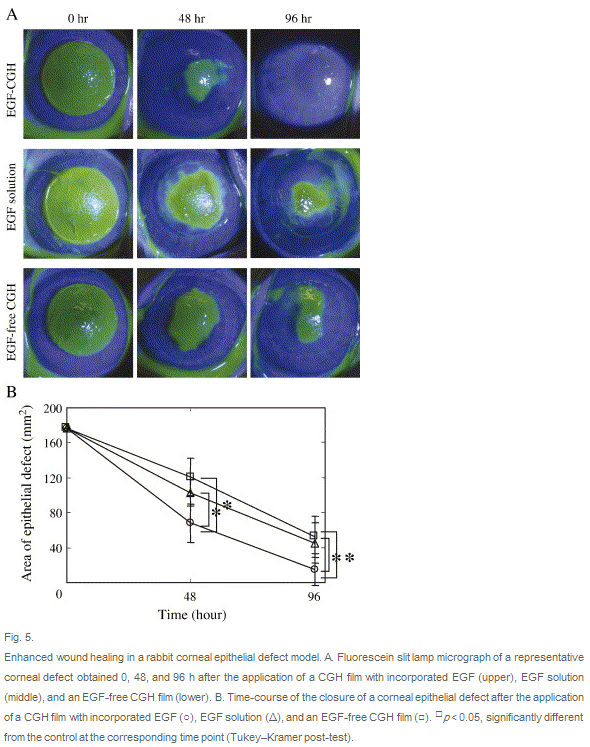 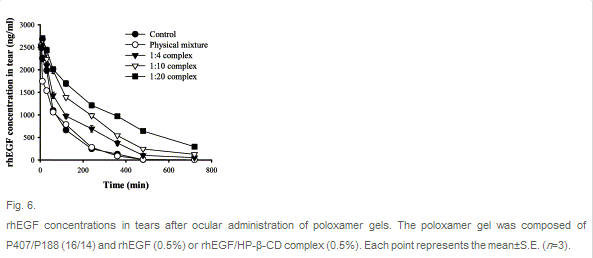 Controlled-release of epidermal growth factor from cationized gelatin hydrogel enhances corneal epithelial wound healing, Hori K, Sotozono C, Hamuro J, Yamasaki K, Kimura Y, Ozeki M, Tabata Y, Kinoshita S, J Control Release. 2007 Apr 2;118(2):169-76.

rhEGF/HP-beta-CD complex in poloxamer gel for ophthalmic delivery, Kim EY, Gao ZG, Park JS, Li H, Han K, Int J Pharm. 2002 Feb 21;233(1-2):159-67.
Ocular Delivery of Ganciclovir
Concentration in aqueous humor after instillation in rabbit eye
In vitro transcorneal permeation
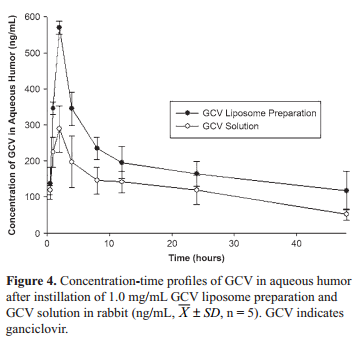 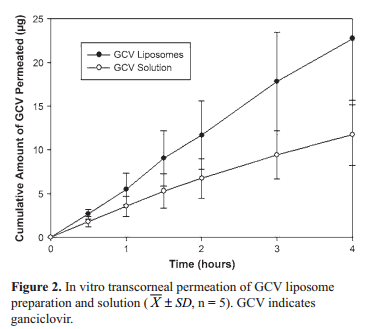 Preparation and ocular pharmacokinetics of ganciclovir liposomes, Yan Shen, Jiasheng Tu, AAPS J. Sep 2007; 9(3): E371–E377.
Ocular administration for systemic delivery
Occurs because of contact of instilled solution with conjunctival and nasal mucosae
Advantages:
Relative ease and low cost of formulating and administering eye drops (compared to injections)
Relative insensitivity of eye towards immunological reactions (compared to lung and gut)
Absence of first pass metabolism
Challenges:
Reproducible delivery 
Low bioavailability
Ocular administration for systemic delivery
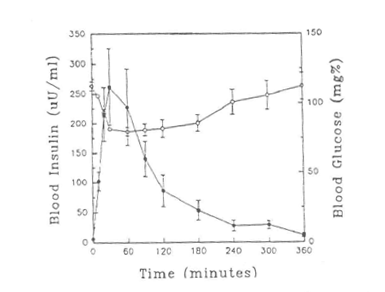 Insulin:
When administered to the eye, a sustained lowering of blood glucose was observed
Use of absorption enhancers may often be required to enhance absorption of peptides through the eye
Absorption enhancers must be safe and non-irritating to the eye
Order of efficacy: Saponin>Fusidic Acid>BL-9 = EDTA>Glycocholate>Decamethonium=Tween 20
Aminopeptidase inhibitors or peptide analogs that are resistant to enzymes also help to improve bioavailability
Systemic absorption of insulin (± SEM; n=5) following the ocular instillation of a 0.25% insulin solution containing Brij-78 as an enhancer. Data generated following a b.i.d. administration of eyedrops over a three-month period (• - blood insulin concentration; o – blood glucose levels)
Effect of absorption enhancer (brij 78) on systemic delivery of insulin from an ocular insert device
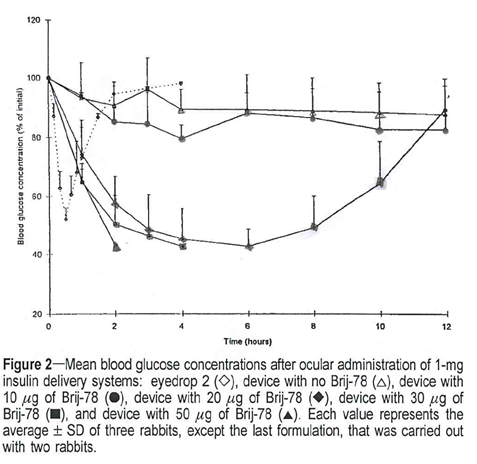 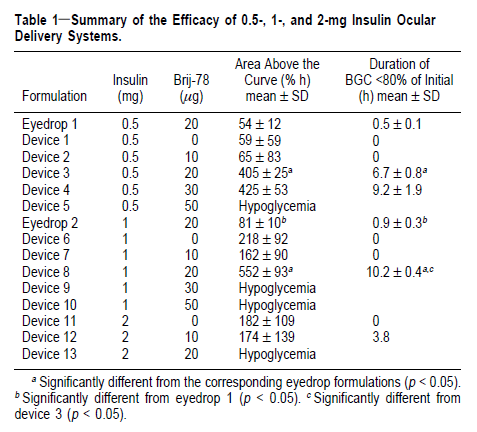 Effect of Brij-78 on systemic delivery of insulin from an ocular device, Lee YC, Simamora P, Yalkowsky SH, J Pharm Sci. 1997 Apr;86(4):430-3.
[Speaker Notes: Gelfoam DevicessA Gelfoam disc of ∼6 mm diameter and 2 mm height was punched from a slab of Gelfoam sponge with a hole punch and accurately weighed with a Mettler (model AE163) analytical balance. Devices containing different amounts of sodium insulin and Brij-78 were prepared according to the procedure described earlier.9 A known amount of sodium insulin together with Brij-78 were dissolved in a 30 µL of a solution of 30% (v/v) ethanol in water. The mixture was placed on the Gelfoam disc by Pipetteman pipettor and sorbed into the Gelfoam disc. The wet matrices were dried under reduced pressure for at least 72 h. The dried matrices were weighed to verify their content. There is a 0.02 mg standard deviation of insulin in the devices, and insulin remains intact up to 30 days.20]
Ocular administration for systemic delivery
Glucagon
Used in treatment of hypoglycemia
Can be delivered by the ocular route and has been reported to increase blood glucose 
Mol wt. is lower than insulin; may not need absorption enhancers
Calcitonin
Long term administration required for treatment of hypercalcemia
Besides the ocular route, other alternative routes like nasal, rectal, transdermal have also been explored
Trans-scleral delivery of Igg to the retina
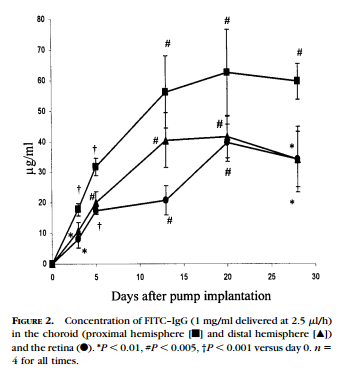 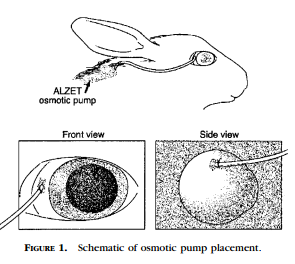 Transscleral Delivery of Bioactive Protein to the Choroid and Retina, Ambati J, Gragoudas ES, Miller JW, You TT, Miyamoto K, Delori FC, Adamis AP, Invest Ophthalmol Vis Sci. 2000 Apr;41(5):1186-91.
Strategies for the ocular delivery of proteins/peptides
Prodrugs
Change physicochemical properties of a drug to improve permeation across cornea and enhance bioavailability
First prodrug for ocular delivery: Dipivefrin, prodrug of epinephrine used to treat glaucoma
Desirable properties
Good stability
High enzyme lability
Most common barriers that can be overcome are
A low aqueous solubility, which prevents the development of aqueous eyedrops
A low lipid solubility, which results in low corneal permeation and low ophthalmic bioavailability
A short duration of action due to rapid drug elimination from site of action
Systemic side-effects, due to low corneal and high systemic absorption
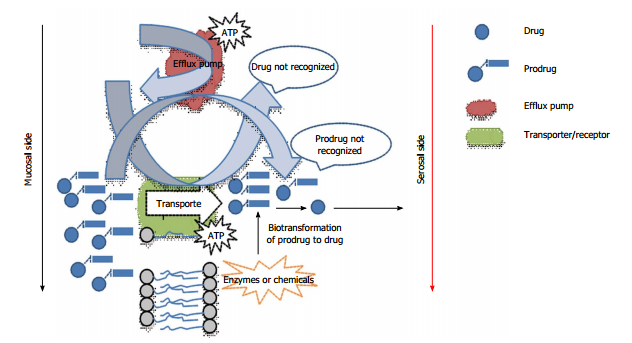 Strategies for the ocular delivery of proteins/peptides
Mucoadhesive Particulate Carriers
Cornea and conjunctiva have a net negative charge
Cationic polymers help to increase the concentration and residence time of polymer-associated drug 
Chitosan – biocompatible, biodegradable, enhances the paracellular transport of drugs
Conventional
eye drops
Anionic or poly-anionic
Cationic or poly-cationic
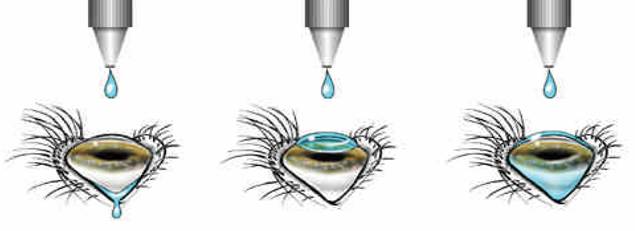 Electrostatic 
Repulsion
washout
Electrostatic 
Attraction
Delivery mechanism of cationic nanoparticles
Electrostatic interaction leading to

Retention at the surface

Reservoir effect in :
Cornea
Conjunctiva

Transcorneal Route

Diffusion via the scleral route

Sustained release to the retina
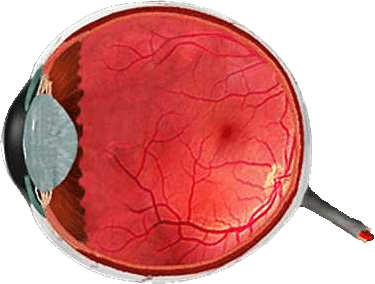 Chitosan nanoparticles for cyclosporin a delivery
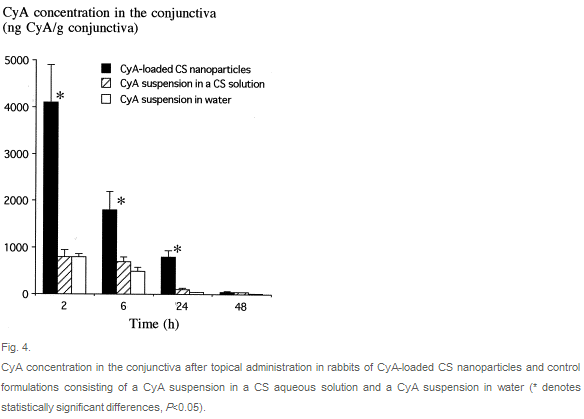 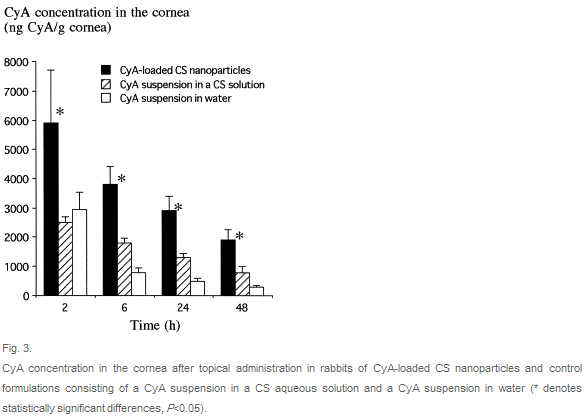 Chitosan nanoparticles: a new vehicle for the improvement of the delivery of drugs to the ocular surface. Application to cyclosporin A, De Campos AM, Sánchez A, Alonso MJ. Int J Pharm. 2001 Aug 14;224(1-2):159-68
Strategies for the ocular delivery of proteins/peptides
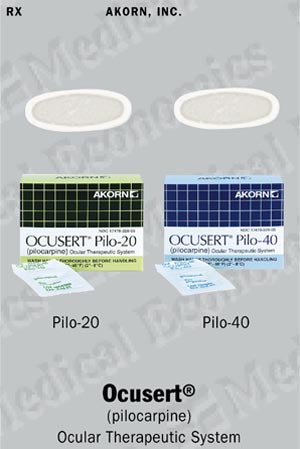 Hydrogel Delivery Systems
Allows slow release of drug from a hydrogel inserted beneath the eyelid
Ocusert:  First such device
Non-erodible ocular insert
Pilocarpine alginate core sandwiched between two transparent, rate controlling membranes
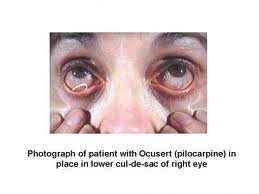 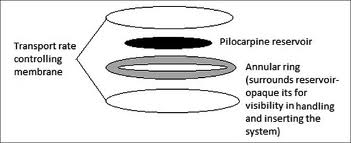 PLGA microspheres for delivery of vancomycin
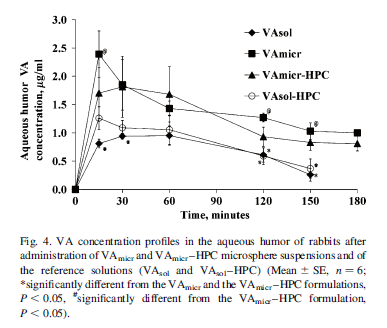 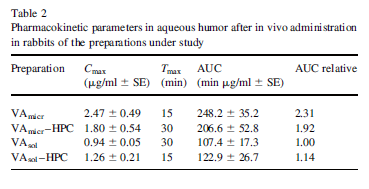 PLGA microspheres for the ocular delivery of a peptide drug, vancomycin using emulsification/spray-drying as the preparation method: in vitro/in vivo studies, Gavini E, Chetoni P, Cossu M, Alvarez MG, Saettone MF, Giunchedi P,  Eur J Pharm Biopharm. 2004 Mar;57(2):207-12
Strategies for the ocular delivery of proteins/peptides
Absorption Enhancers
Promote penetration of drugs through corneal barrier by changing integrity of epithelial cell layer
Examples: EDTA, sodium glycocholate and related cholates, tween-20, saponin
Miscellaneous Approaches
Cell penetrating peptides: TAT (Trans-activating transcription factor from human immunodeficiency virus) exhibit efficient penetration to the retina after topical delivery
Intravitreal injections 
Can cause several complications like hemorrhage and retinal displacement
Bevacizumab (Avastin): Used for the treatment of ocular vascularization
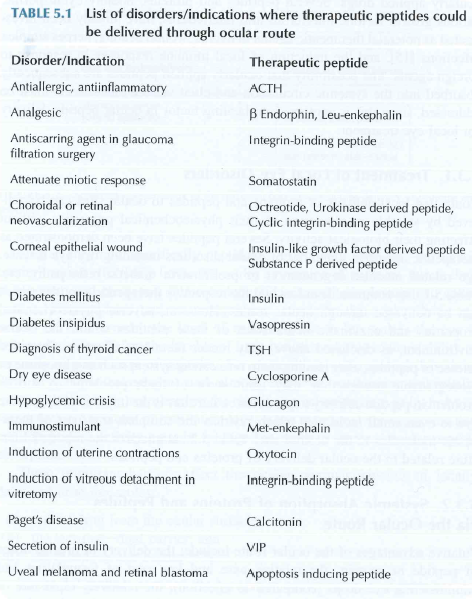 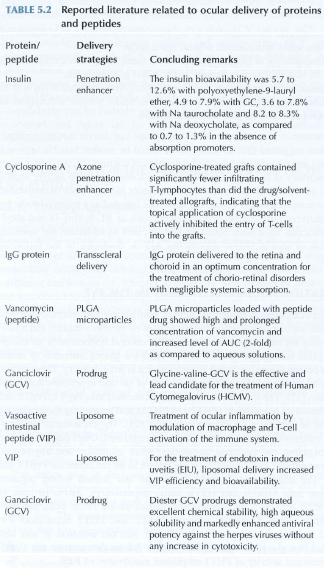 Adapted from  Peptide and Protein Delivery by Chris Van Der Walle
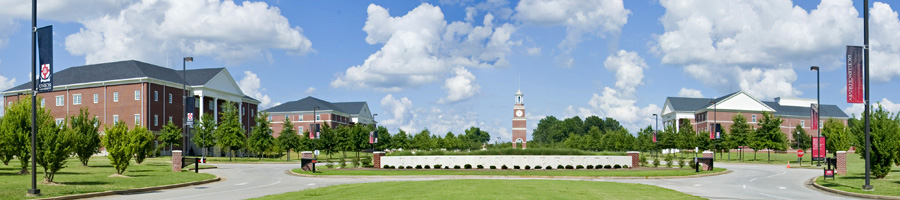 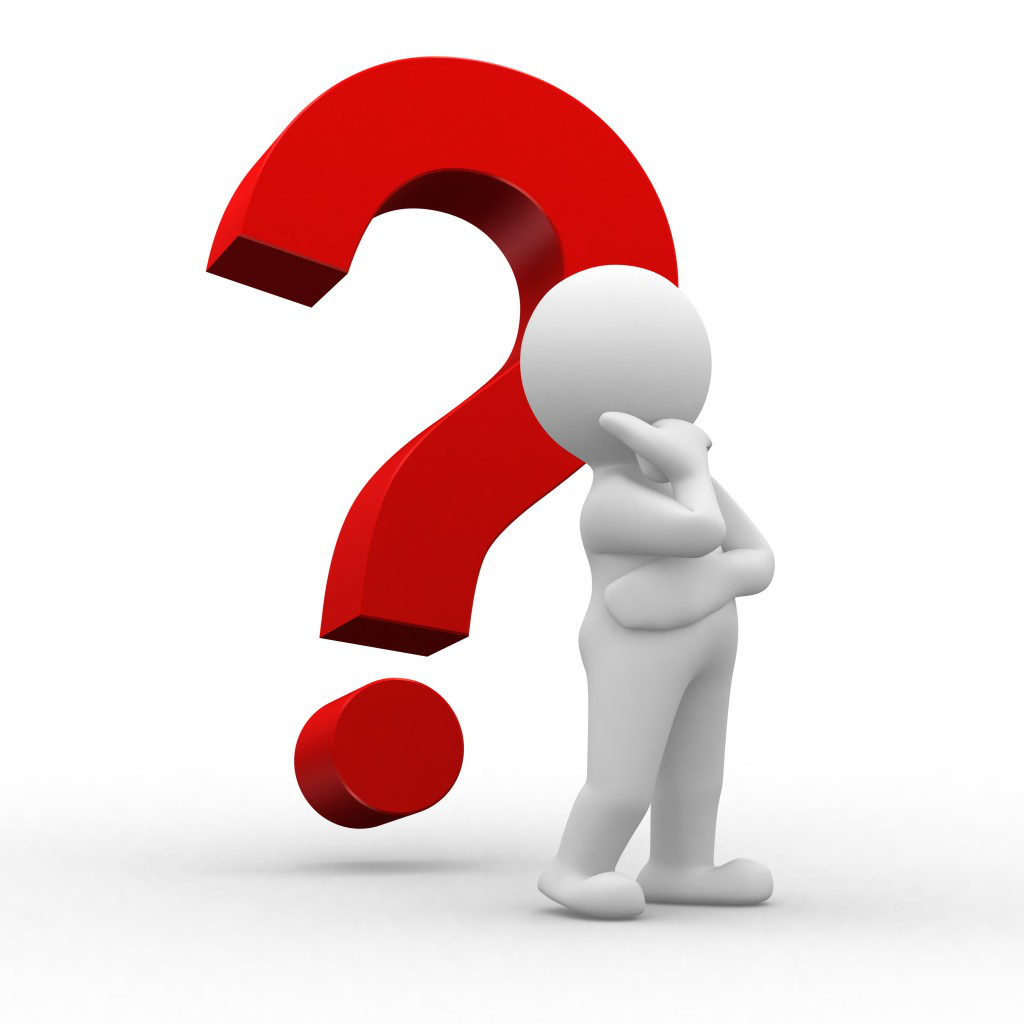 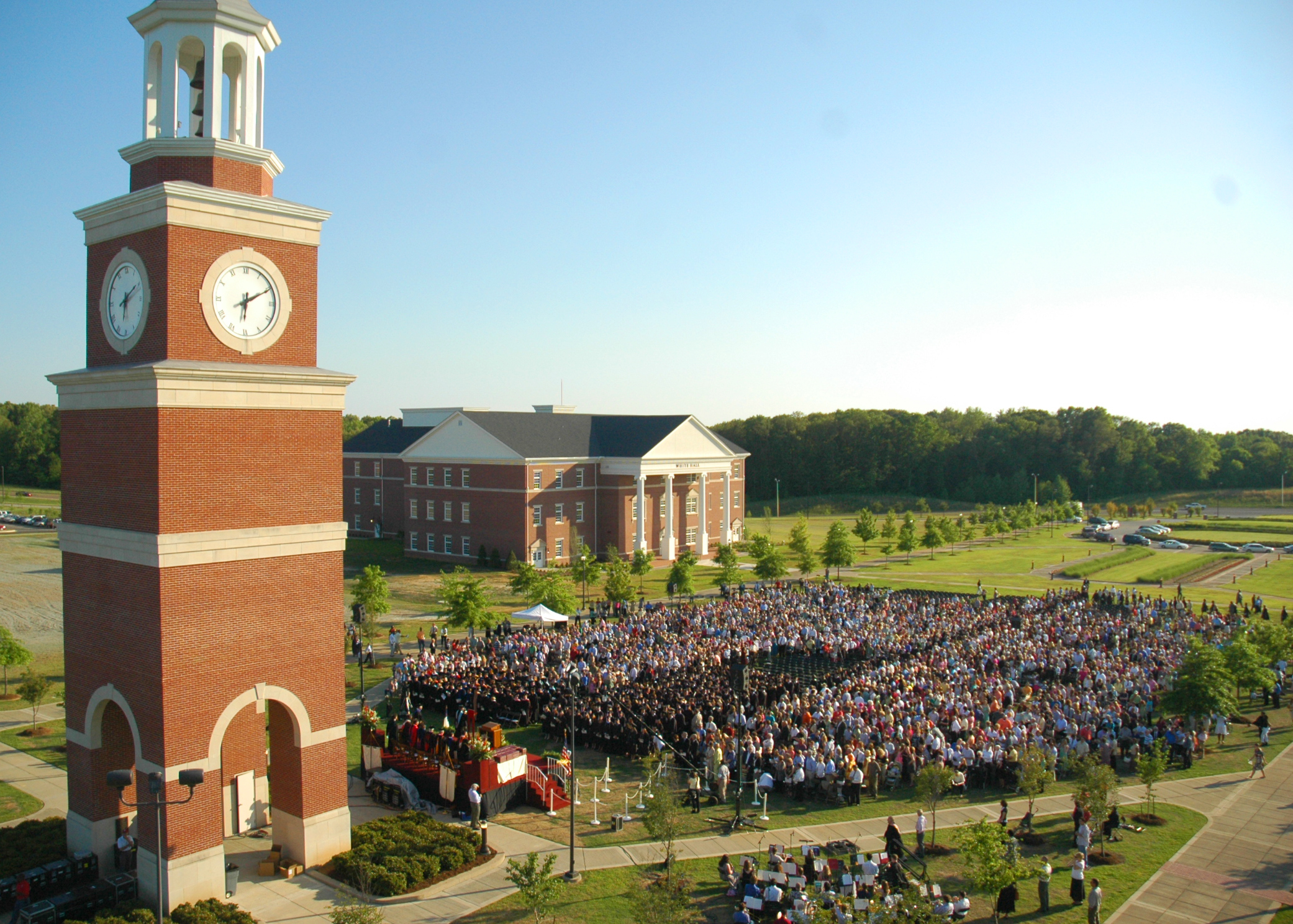